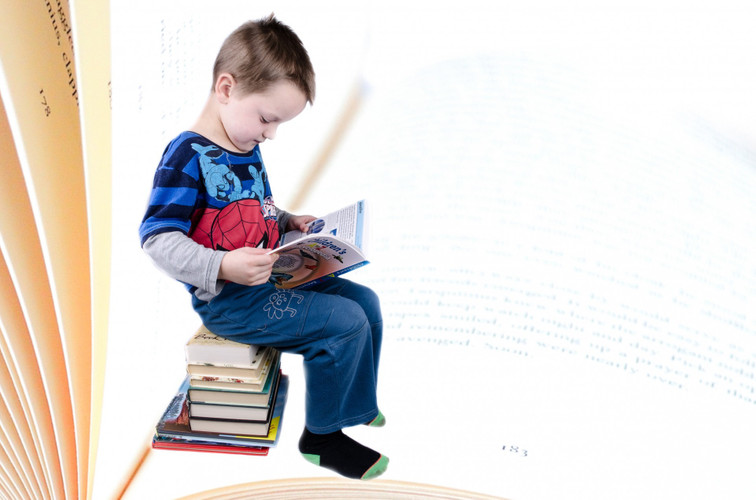 习作——
《我的自画像》
语文精品课件 四年级下册
授课老师：某某 | 授课时间：20XX.XX
某某小学
课前导读
你认识自己吗？了解自己吗？如果让你向别人介绍自己，你知道怎么描述自己吗？
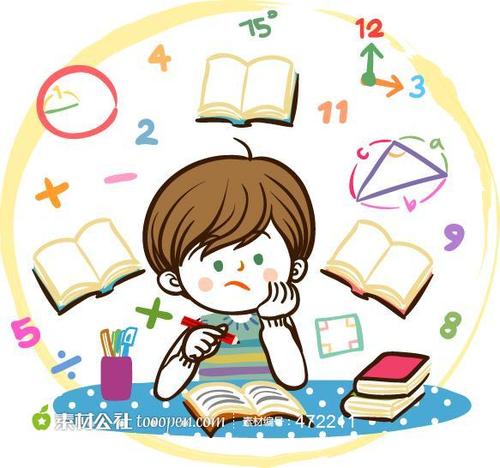 习作内容
《我的自画像》
习作指导
“我的‘自画像’”是什么？
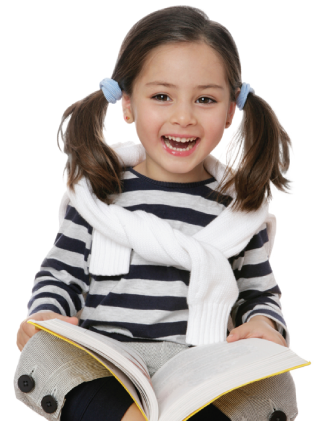 我的‘自画像’就是向别人介绍自己，让别人更好地了解你，认识你，能够记住你。
习作指导
我的‘自画像’应该怎样向别人介绍自己呢？
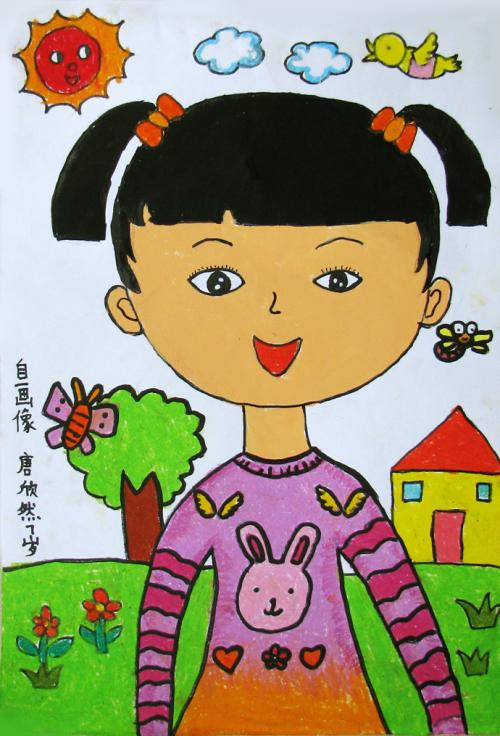 要写好自己，首先要把自己的基本面貌及基本情况交代清楚，让别人对你有一个基本的、较为完整的印象。
习作指导
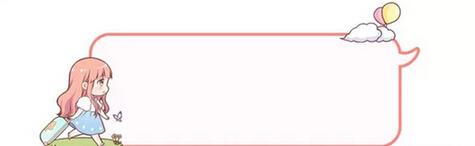 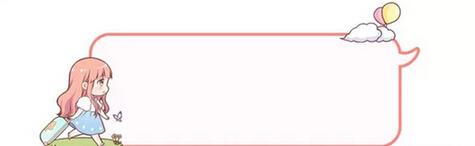 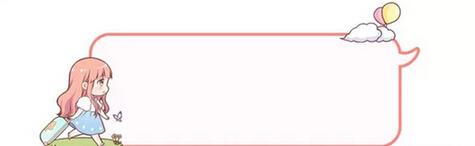 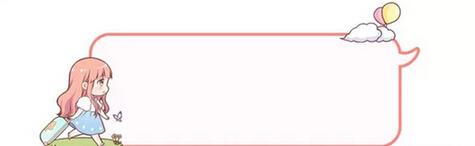 外貌
性格
特长
爱好
习作指导
1、你的外貌有什么特点？
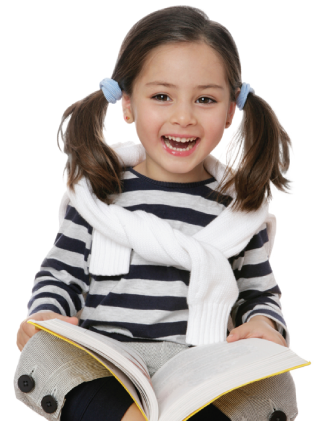 2、你的主要性格特点是什么？
3、你最大的爱好和特长是什么？
习作指导
五官
体型
神态
服饰
……
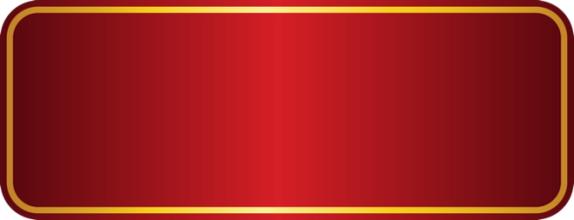 外貌描写
习作指导
我，一张苹果般的圆脸蛋上镶嵌着一双水灵灵的大眼睛，高挺的鼻梁下面是一张能说会道的嘴巴，一头乌黑的秀发经常披散在肩后，显示出了我文静的性格。我爱穿白色的连衣裙，就像白雪公主一样。
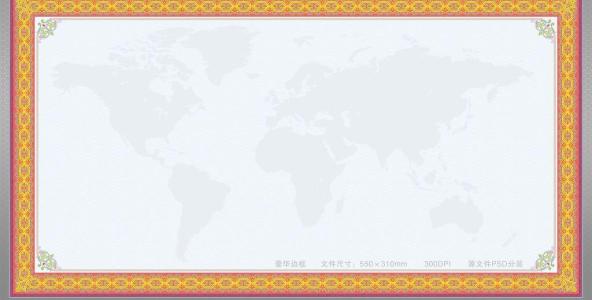 介绍自己的外貌时，不需要把你所有的特点都写出来。介绍时，只要把你最有特点、你认为最需要写的地方写出来就可以了，要抓住自己最突出的点。
习作指导
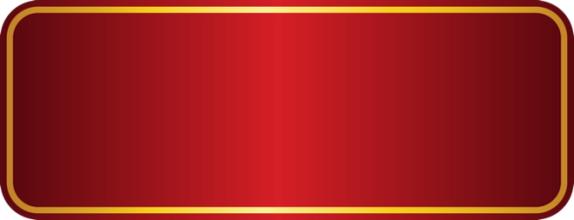 性格描写
活泼开朗、仔细认真、乐观、乐于助人、勤劳、勇敢、谦虚等。
积极的：
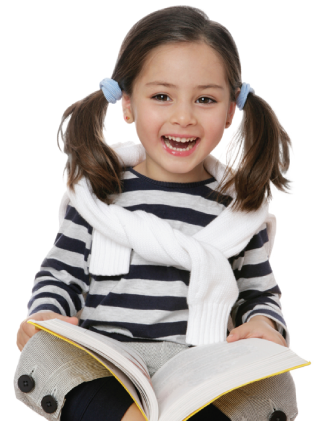 贪玩、马虎、脾气倔、粗心大意、懒惰、胆小、骄傲等。
自嘲的：
习作指导
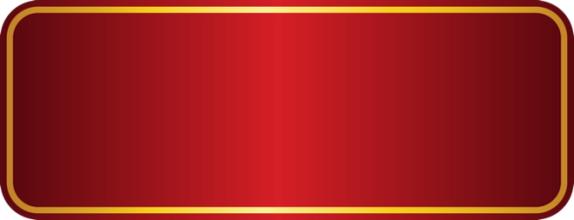 爱好、特长
画画
跑步
读书
跳绳
弹琴
溜冰
跳舞
……
习作指导
每个人都有与众不同之处，这就是‘个性’，人与人最大的不同就是个性上的千差万别。所以自己光写出基本情况是远远不够的，一定要选择生动有趣、新鲜感人的素材，把自己内在和外表上个性化的特点具体描写出来，给别人留下一个清晰鲜明的印象。
习作指导
怎样把自己的个性化特点描写出来呢？
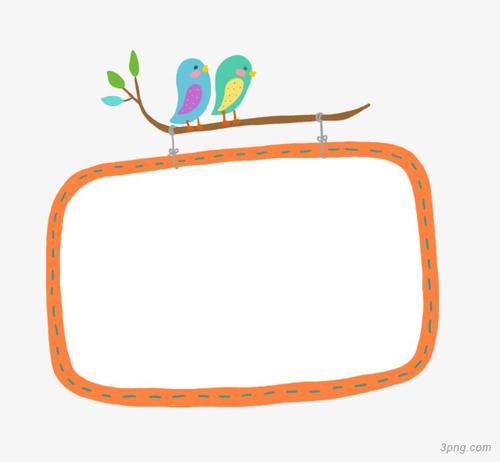 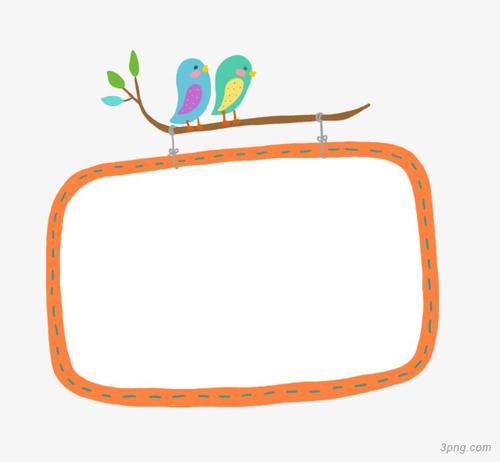 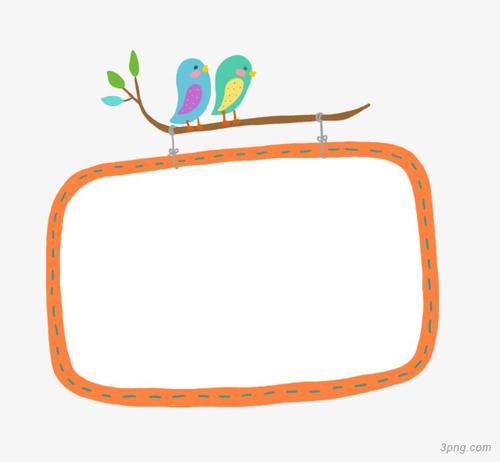 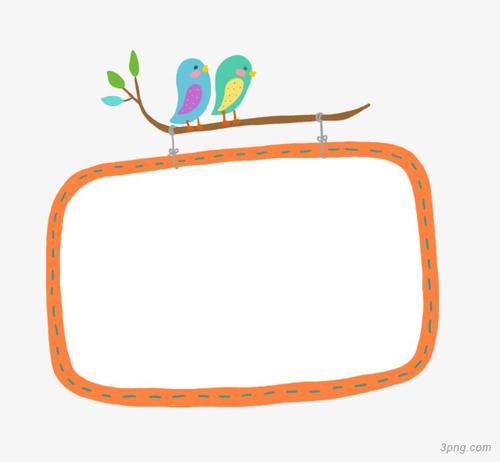 语言描写
动作描写
心理描写
神态描写
习作指导
语言描写
妈妈轻轻地摸了摸我的额头，心疼地说：“瞧你，这两天人都瘦了，以后可得注意保暖，不能再感冒了！”
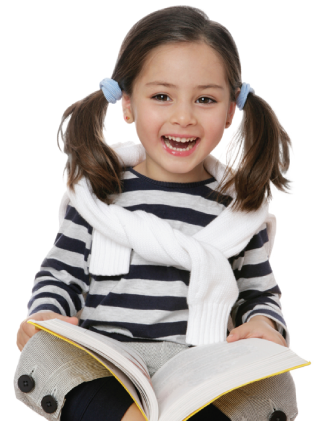 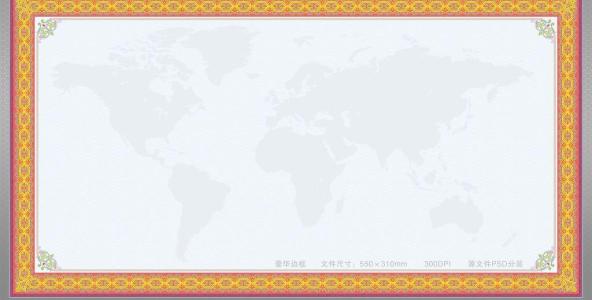 妈妈对“我”的关心和爱
习作指导
动作描写
我向前冲了几步，有力地一跳，那矫健而倒立的身影在空中迅速旋转着，又迅速落入了水中。
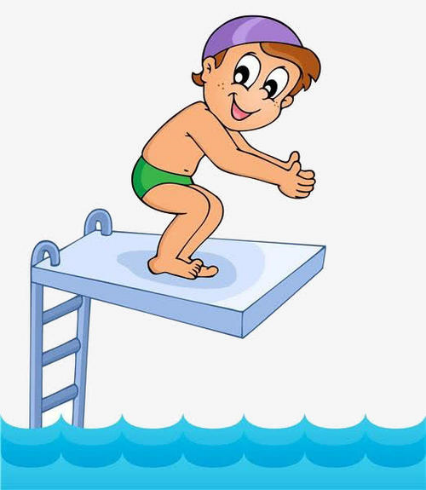 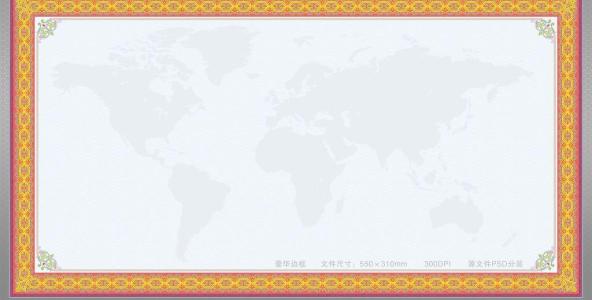 说明动作敏捷迅速
习作指导
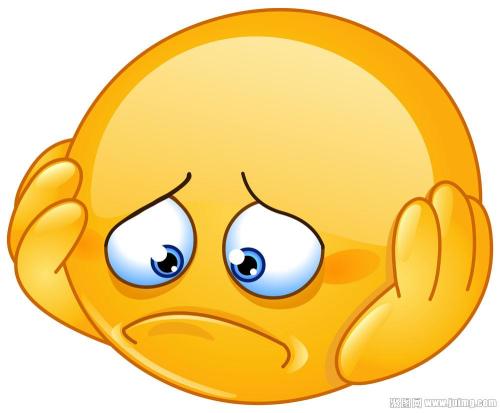 神态描写
神态描写专指脸部表情，描写时要用表示表情、神态的词语，例如哭丧着脸，专注的神情等。
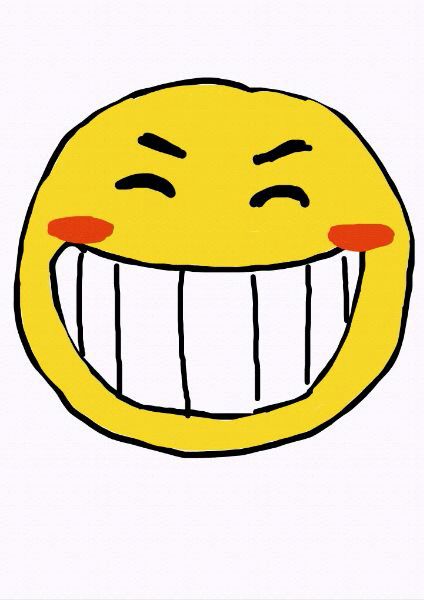 习作指导
怎样才能让别人对你的性格、爱好产生深刻的印象呢？
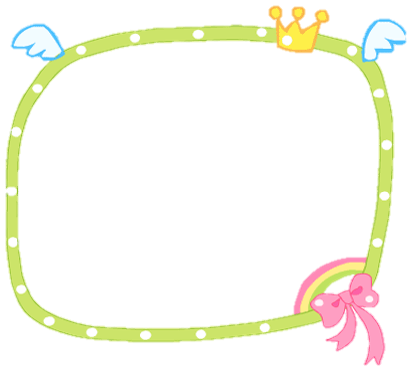 通过一件具体的事例来体现。
习作指导
我的‘自画像’
大家好，我是            。
我有/长着（外貌描写）
性格（具体事例、动作、语言、神态等）
这就是（活泼/可爱/马虎等）的我，你们喜欢和我做朋友吗？
习作指导
我有一个圆圆的脑袋，高高的个子，身材很匀称。弯弯的柳叶眉下长着一对黑宝石似的大眼睛。一个上翘的鼻子，一张甜甜的小嘴，谁见了都说我是标准的“男神”。
外貌
我有很多的爱好，比如：打球，骑自行车，玩游戏。我最喜欢看书，由于看书太入迷，有一次还把我害惨了。
习作指导
具体事例
语言
神态
动作
那天中午，回到家我就拿了本书趴在床上看。不知道过了多久妈妈喊我吃饭，我正看得津津有味，就说：“马上。”妈妈只好自己先吃了。我完全被书中的情节深深吸引住了，也不知又过了多久，妈妈又喊：“别看了，快来吃饭。”我关心着主人公的命运发展，想一口气看完，便装作没听见的样子继续看书。妈妈终于忍不住了，冲过来把我的课外书扔到一边，然后就用“狮吼功”把我吼了一顿。之后又用传达“圣旨”般的语气对我说：“快去吃饭。”看着满脸怒火的妈妈，我只好恋恋不舍地放下心爱的书。
习作指导
还有一次，我想上厕所，随手拿起一本课外书就进去了。我边上厕所边看书，几乎忘了时间。一下子在厕所里待了一个小时。妈妈说：“你快出来，我急死了。”我赶紧出来，可是此时，我的脚已经麻了，都站不起来了啊！
       这就是我，一个爱看书的我。你们如果和我做朋友了，我还可以给你推荐几本好书哦！
（第二个事例略写）
（结尾）
习作要求
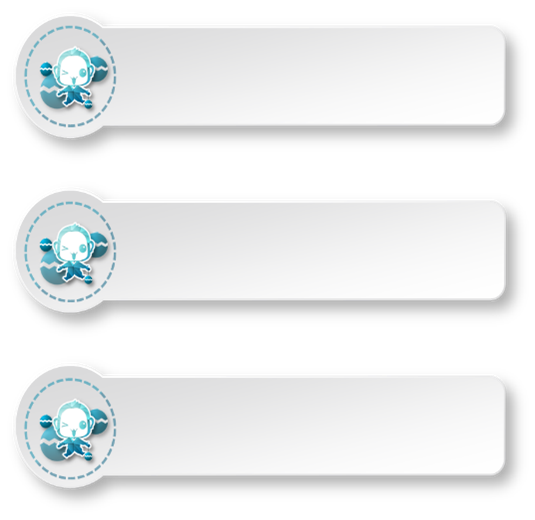 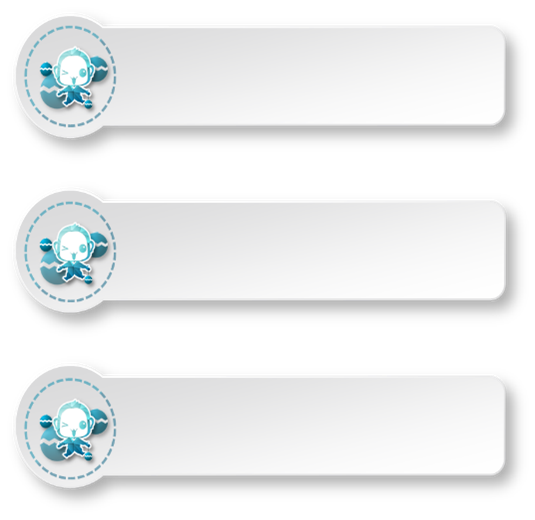 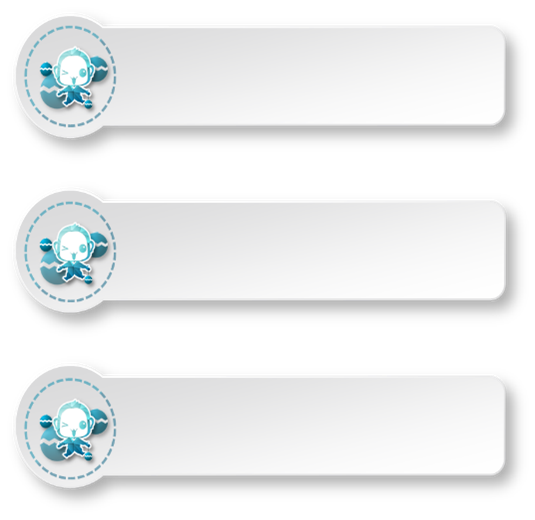 1
2
3
明确自己向谁介绍？
你想让他了解你的哪些方面？
通过具体事例表现自己的特点。
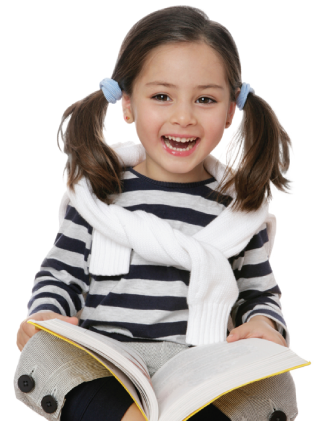 习作要求
写完后，读给家人听，请他们说说哪些地方写得像，哪些地方不像，再根据他们的建议改一改。
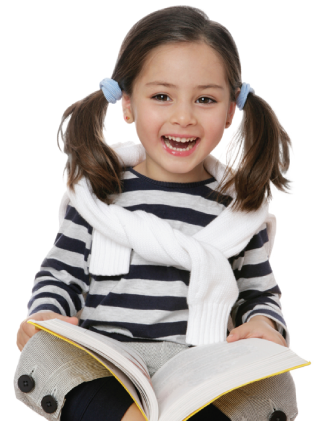 版权声明
感谢您下载xippt平台上提供的PPT作品，为了您和xippt以及原创作者的利益，请勿复制、传播、销售，否则将承担法律责任！xippt将对作品进行维权，按照传播下载次数进行十倍的索取赔偿！
  1. 在xippt出售的PPT模板是免版税类(RF:
Royalty-Free)正版受《中国人民共和国著作法》和《世界版权公约》的保护，作品的所有权、版权和著作权归xippt所有,您下载的是PPT模板素材的使用权。
  2. 不得将xippt的PPT模板、PPT素材，本身用于再出售,或者出租、出借、转让、分销、发布或者作为礼物供他人使用，不得转授权、出卖、转让本协议或者本协议中的权利。
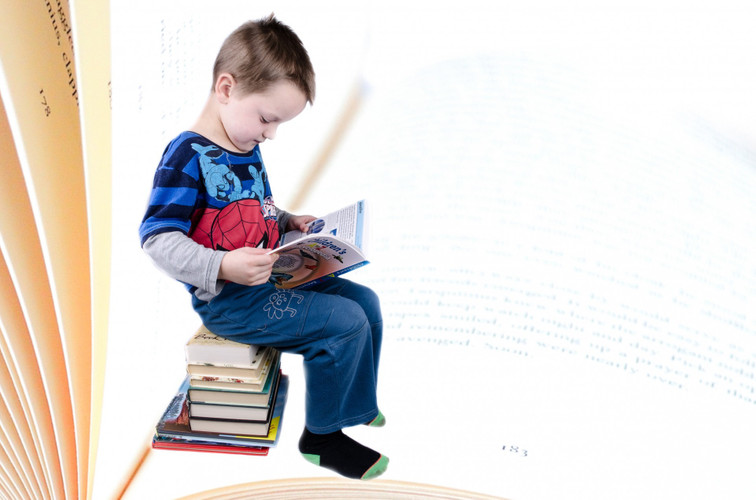 习作——
感谢各位聆听
语文精品课件 四年级下册
授课老师：某某 | 授课时间：20XX.XX
某某小学